Let’s practise Sam’s Sounds and Common Exception Words!
Revisit and Review
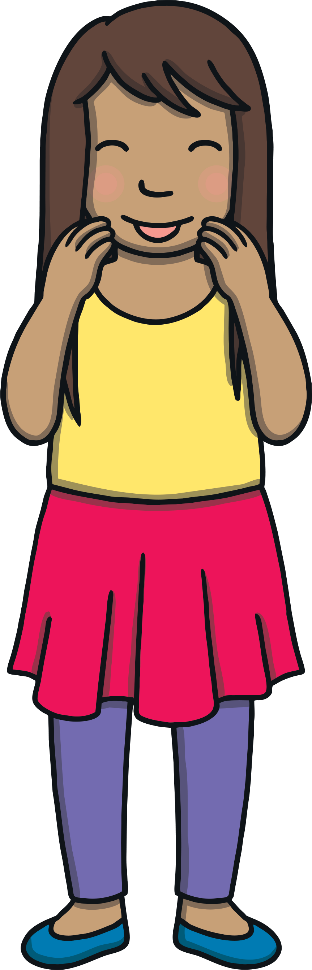 oy
ay
ie
want
their
should
could
oh
would
Today, we are learning to read and spell words that contain ie.
Teach
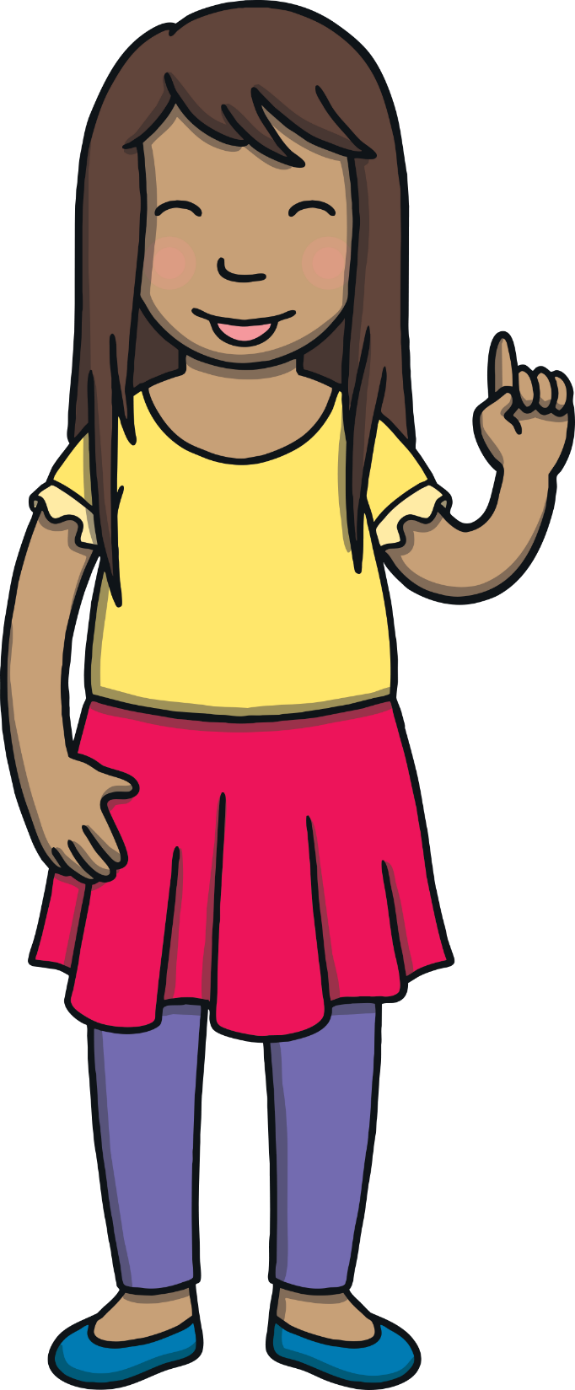 Let’s practise reading some of this week’s focus words which contain the ie sound.
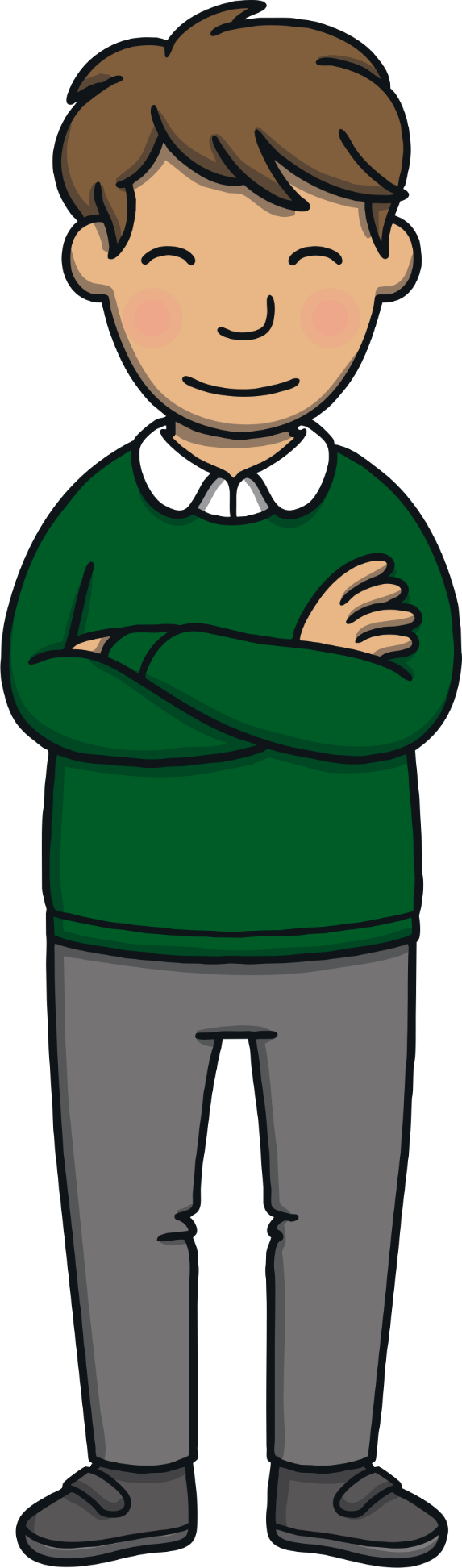 Teach
cries
tries
spied
fried
Can you write the words on a whiteboard or piece of paper?
Teach
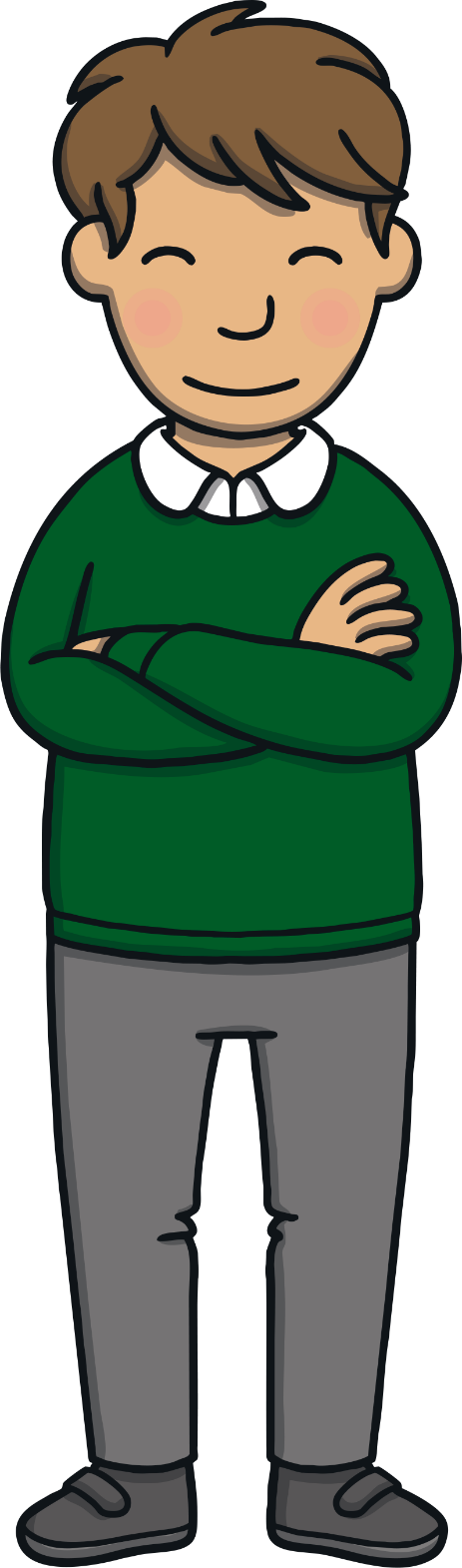 spied
cries
tries
fried
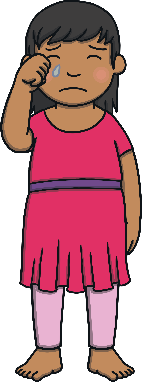 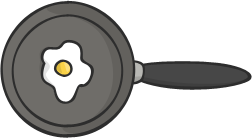 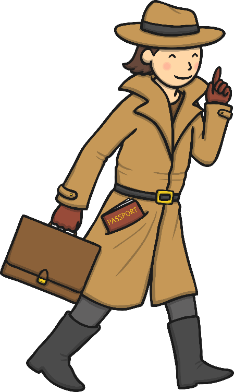 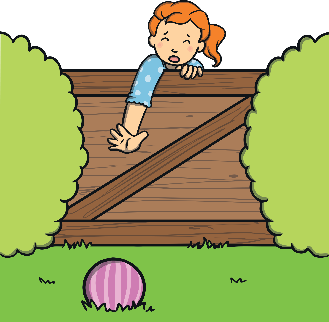 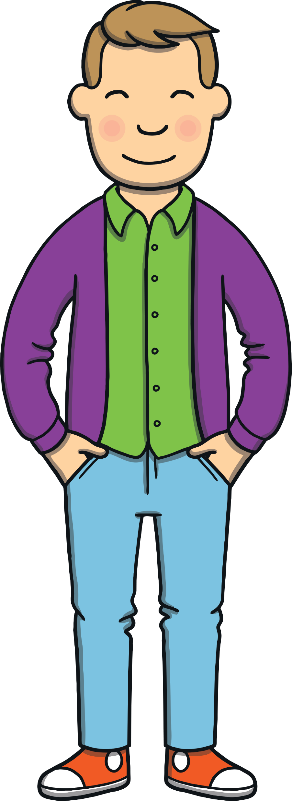 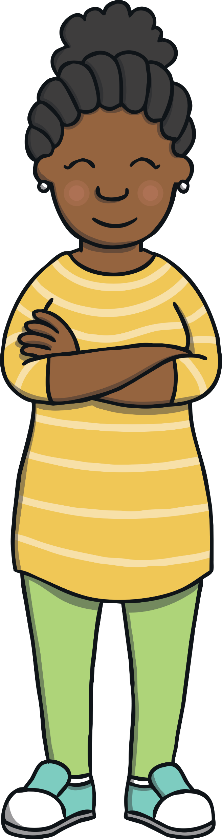 Teach
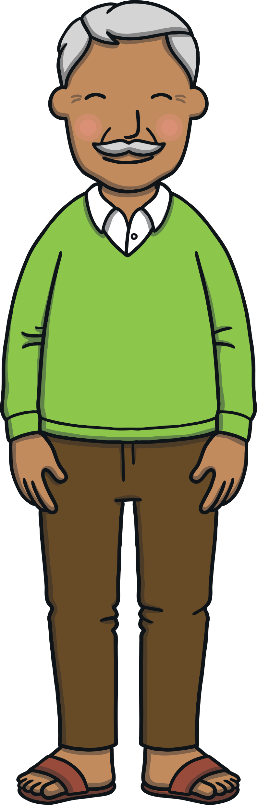 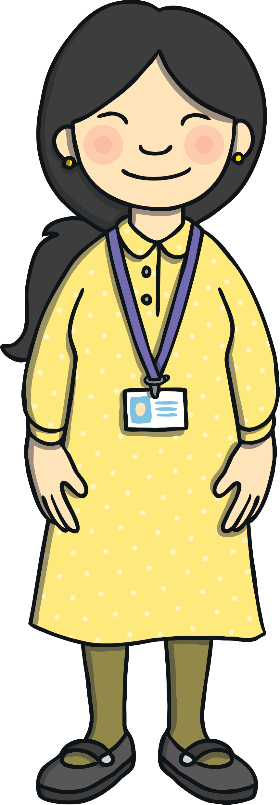 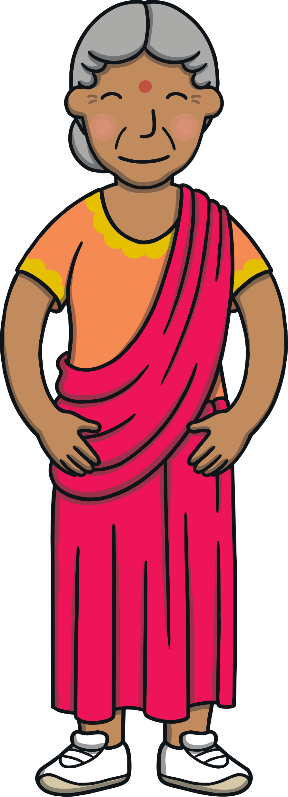 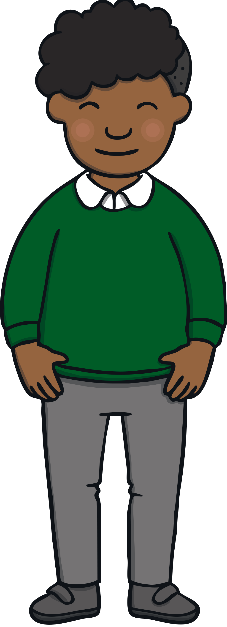 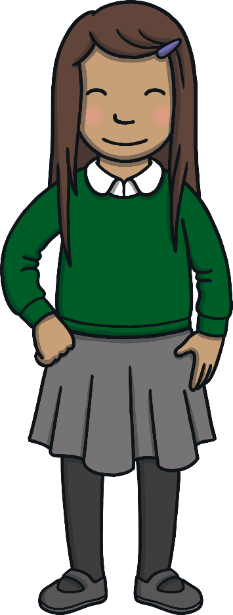 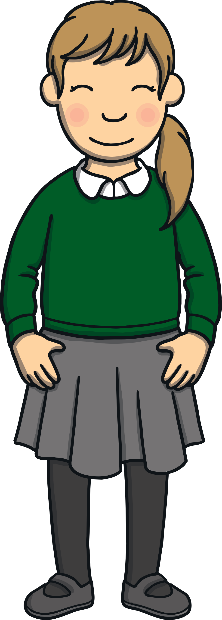 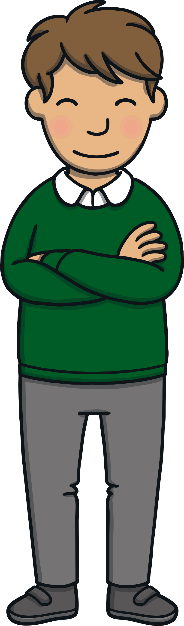 It was the end of Keeping Healthy Week and the children had invited their families in to take part in activities and try the food they had made.
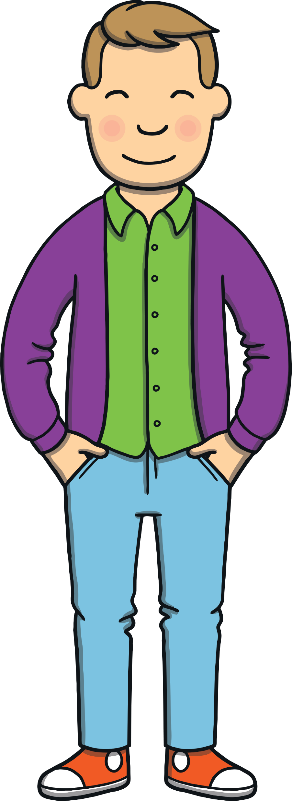 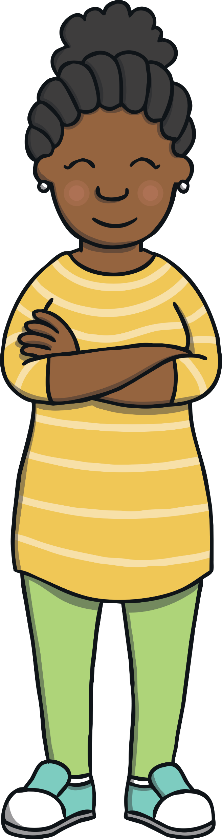 Teach
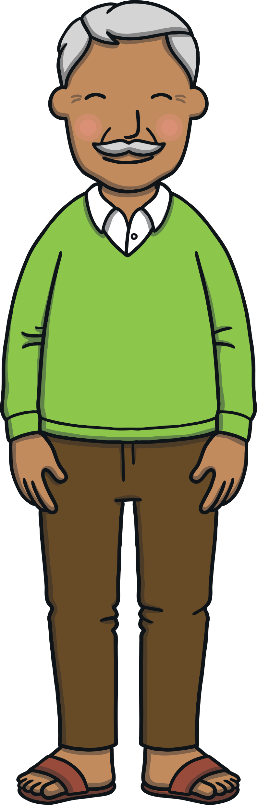 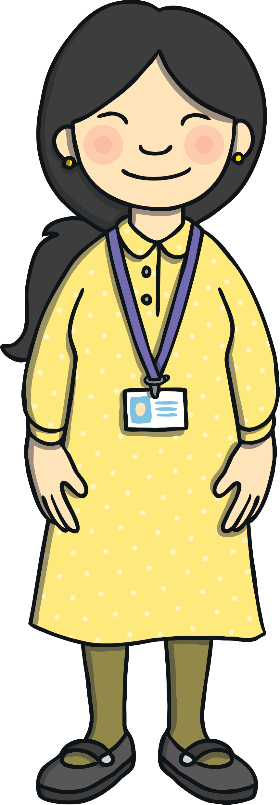 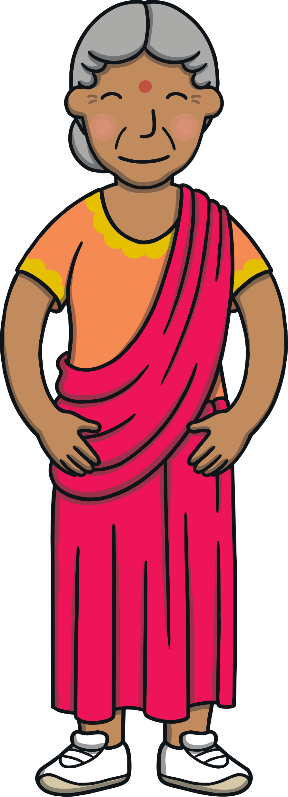 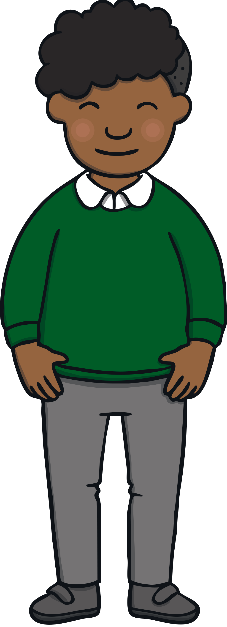 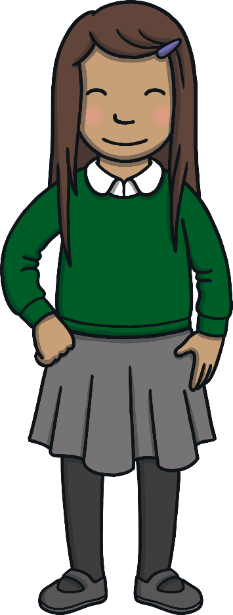 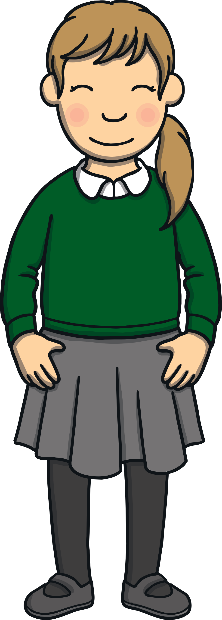 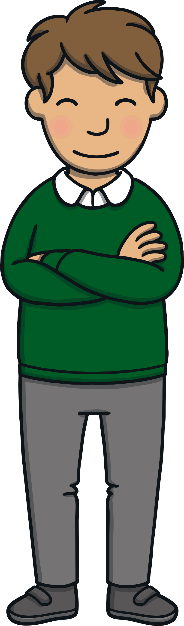 Mum and Dad both had to go to work so Grandpa Dada and Grandma Dadi had travelled to join in on the fun. They were looking forward to it.
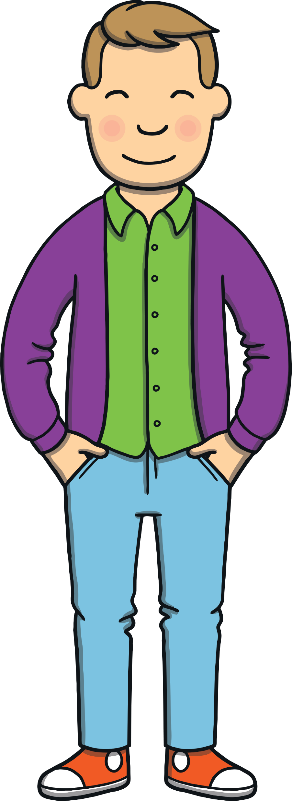 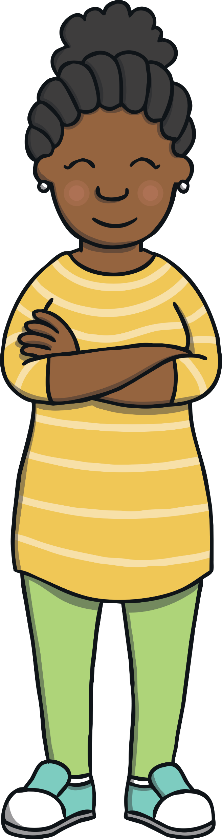 Teach
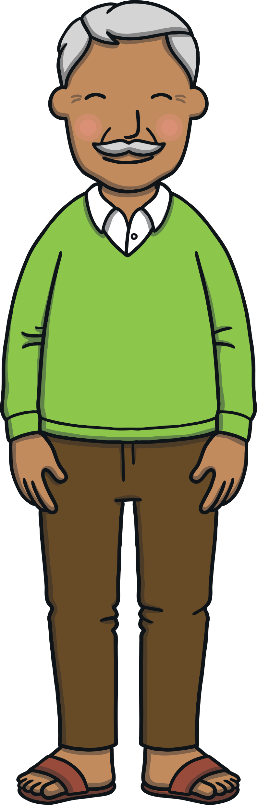 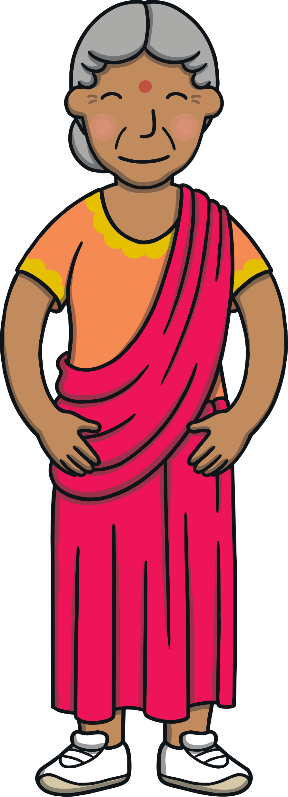 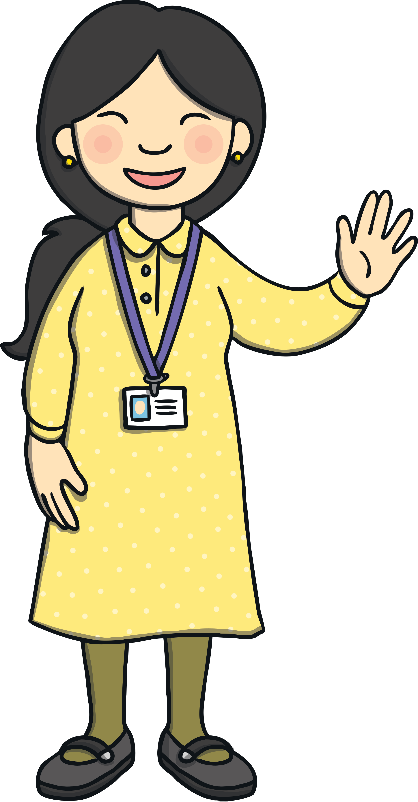 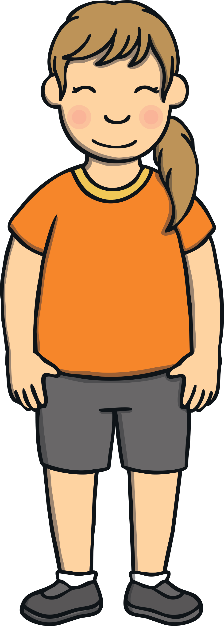 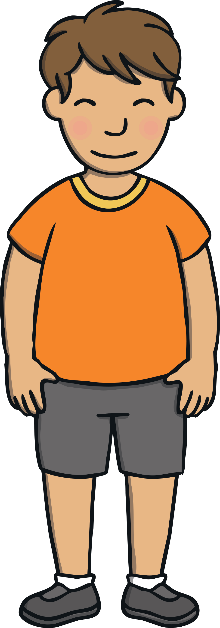 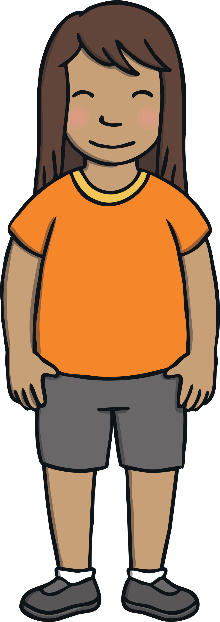 “Welcome grown-ups,” said Mrs Tan. “First, the children would like to show you some exercises and then we are going to have a healthy class picnic!”
“Welcome grown-ups,” said Mrs Tan. “First, the children would like to show you some exercises and then we are going to have a healthy class picnic!”
The children and their grown-ups are doing an orienteering trail. They must collect all the words from around the school playground. Can you work out the missing letters from these words?
Teach
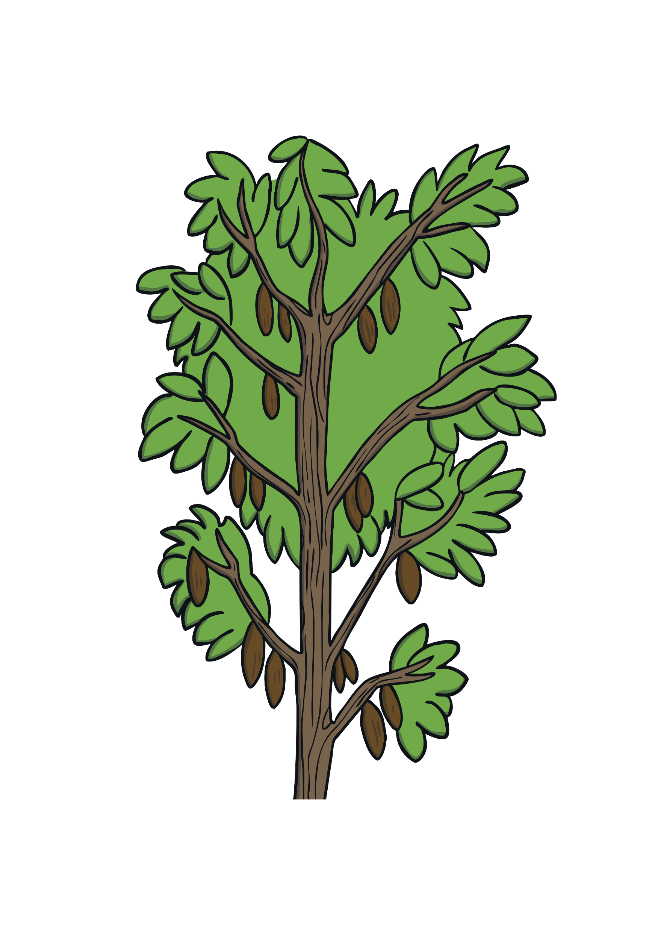 sk_es
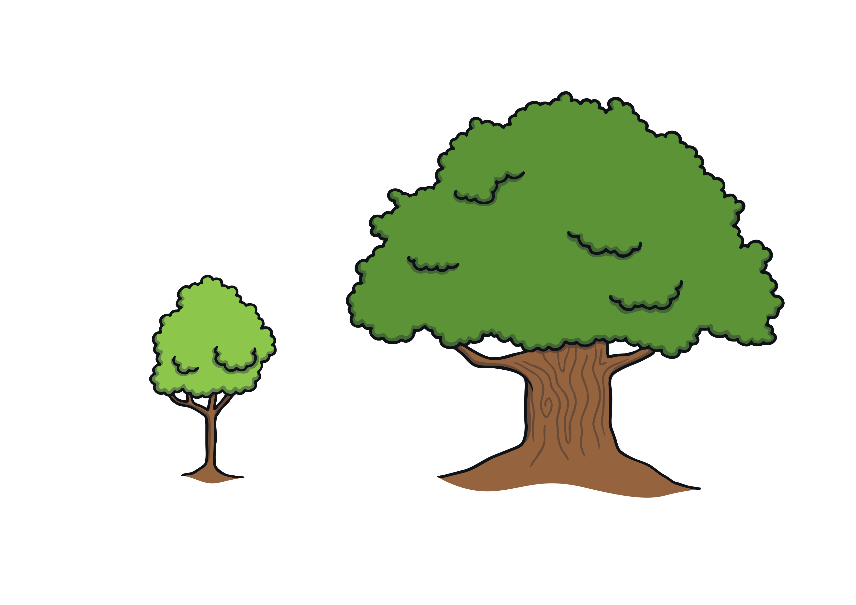 Teach
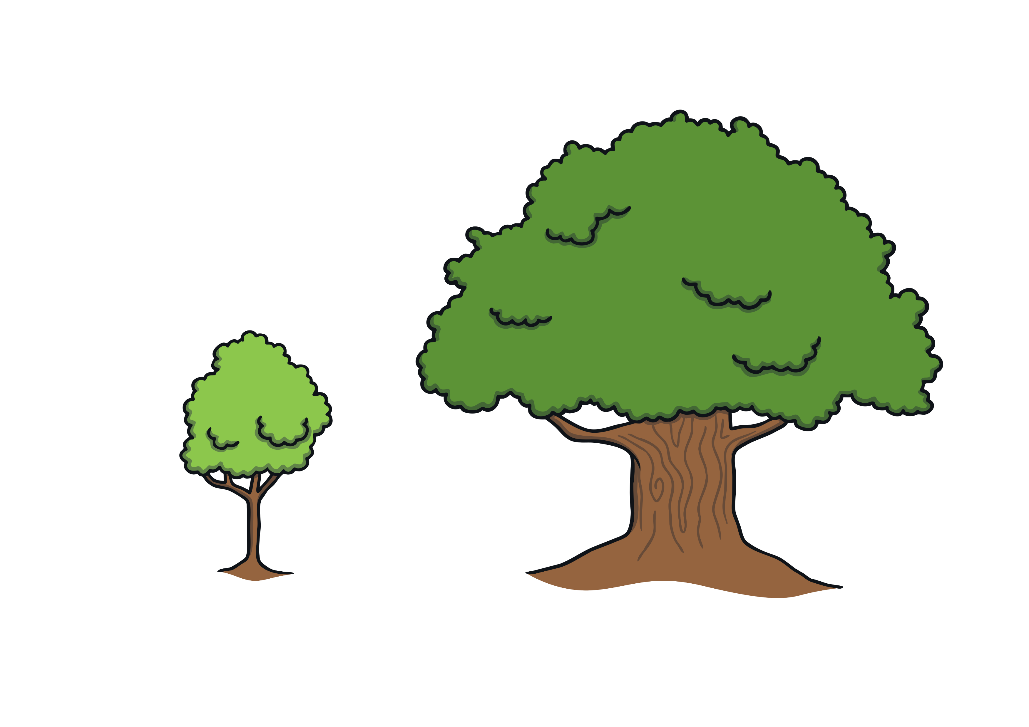 _agpie
f_ied
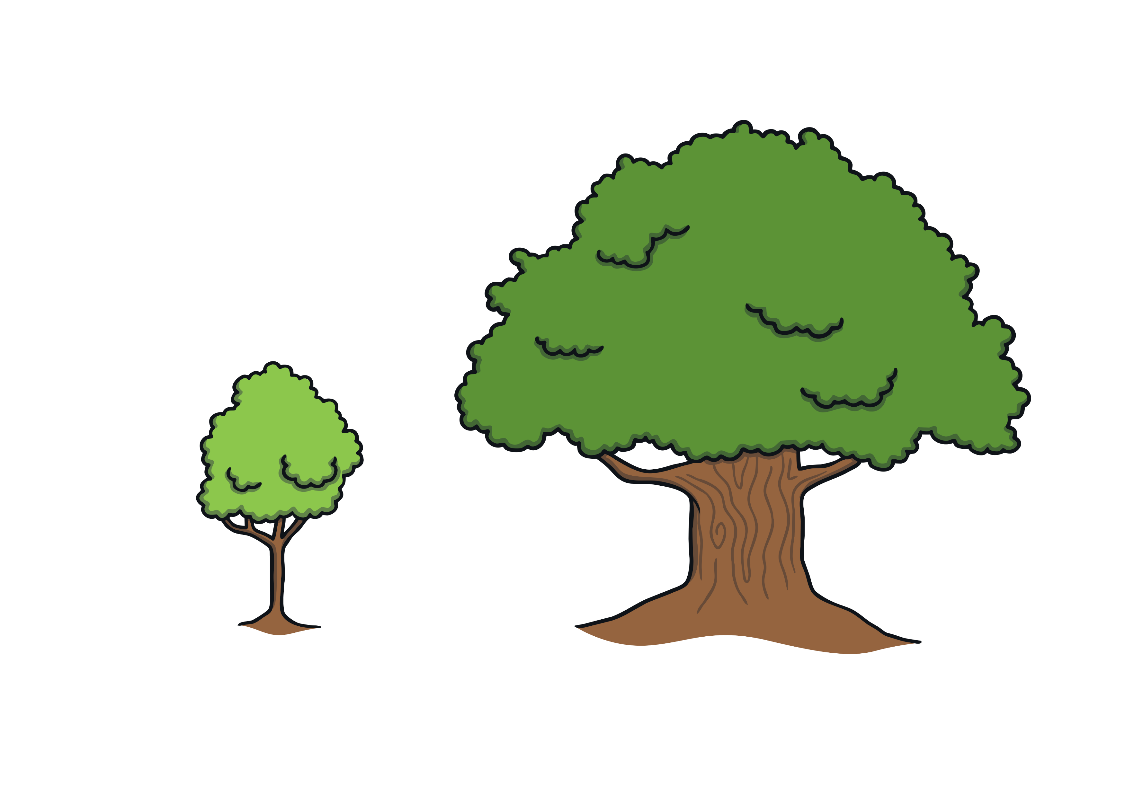 l_e
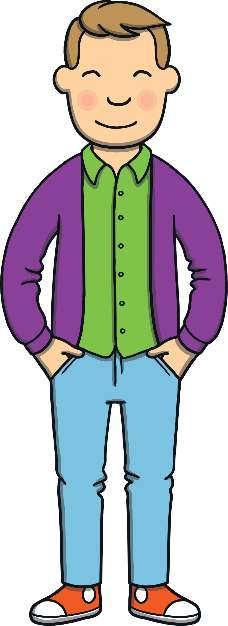 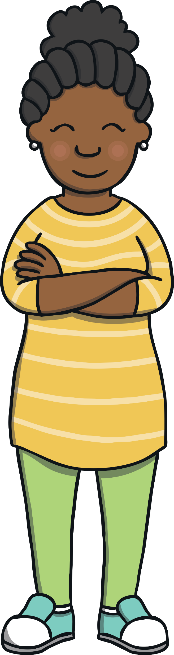 c_ied
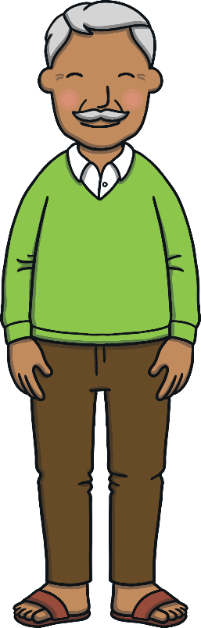 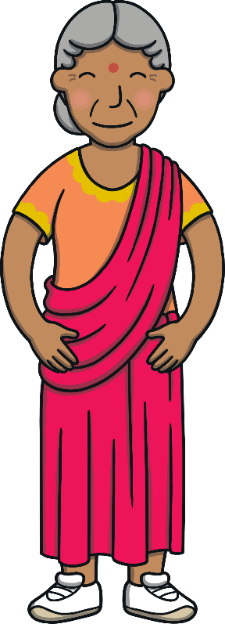 app_ied
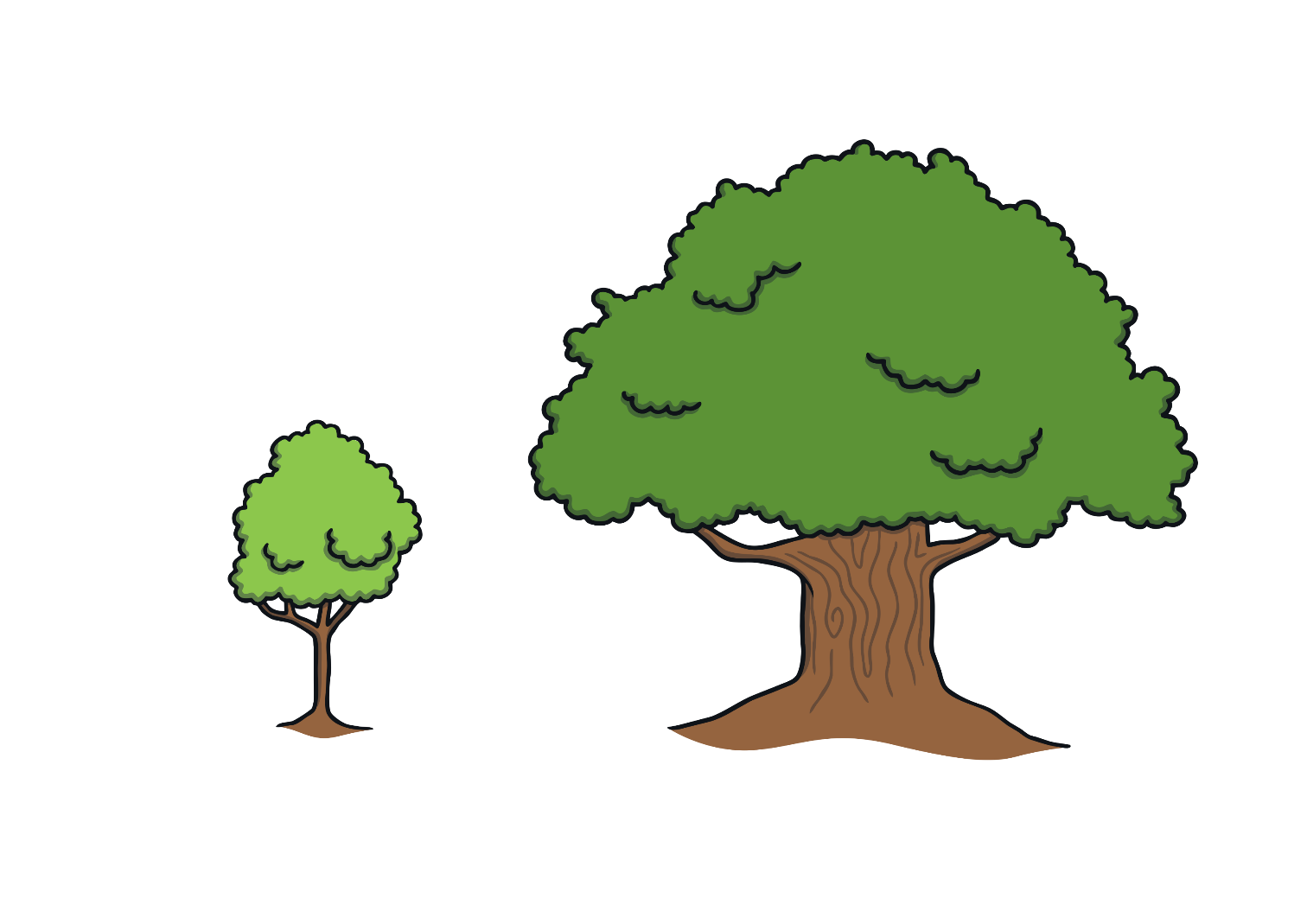 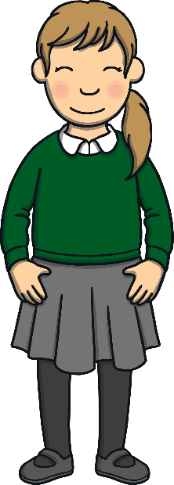 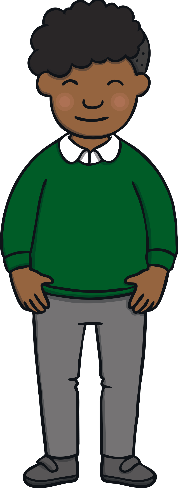 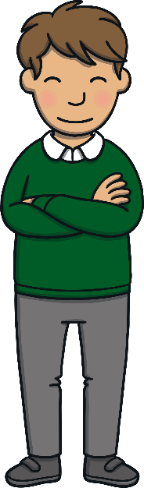 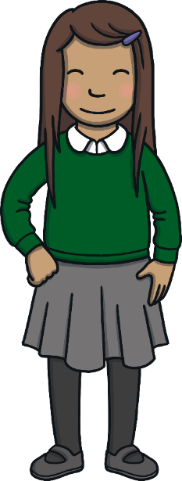 ie Hide and Seek
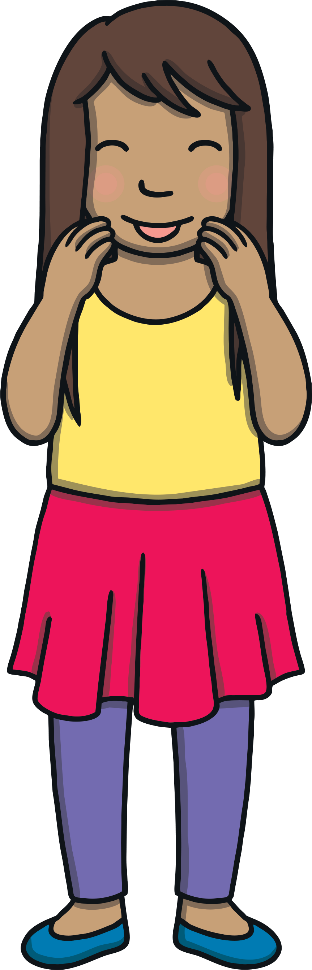 The children and grown-ups need to find 6 pictures hidden in the school playground and write down a word that matches. Can you find them and write down 
the matching words?
Practise
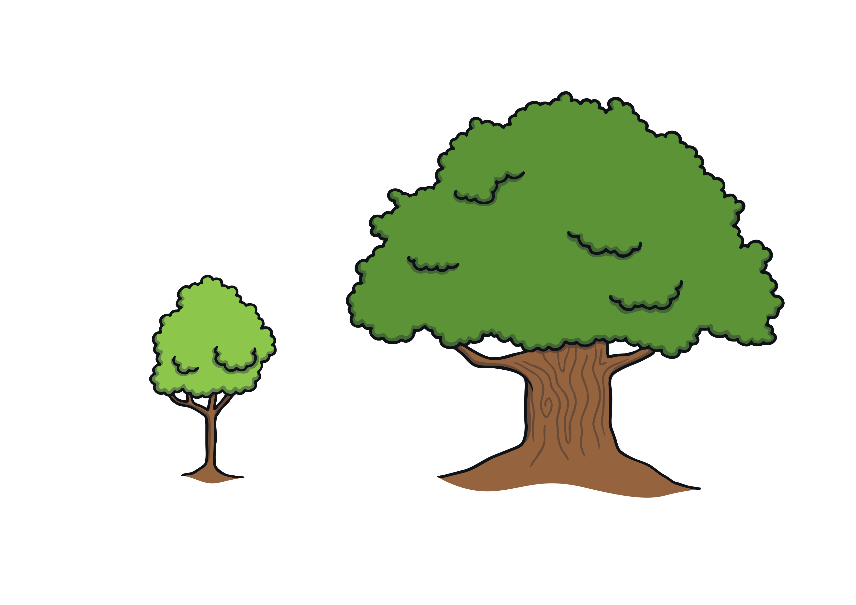 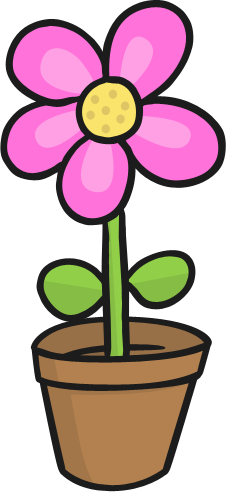 Practise
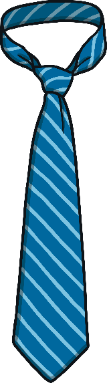 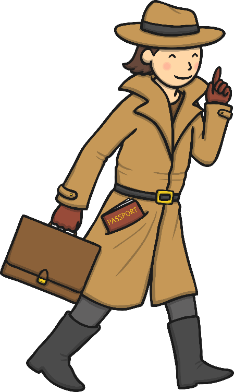 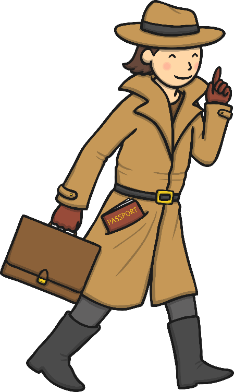 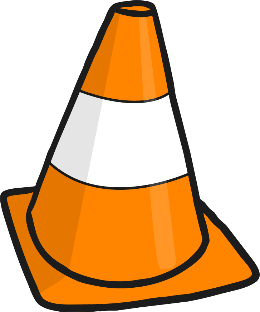 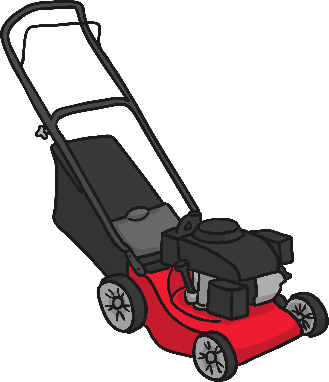 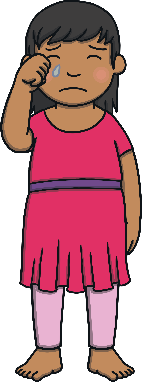 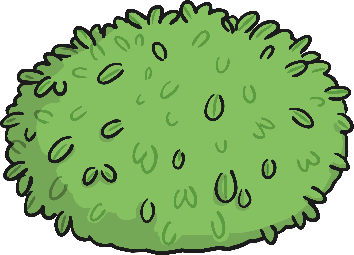 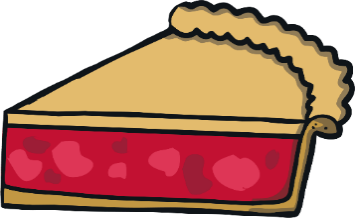 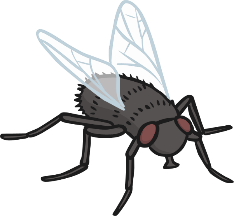 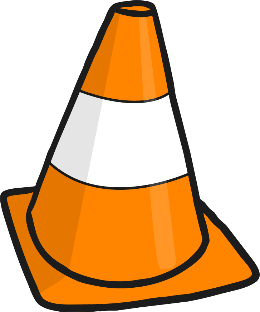 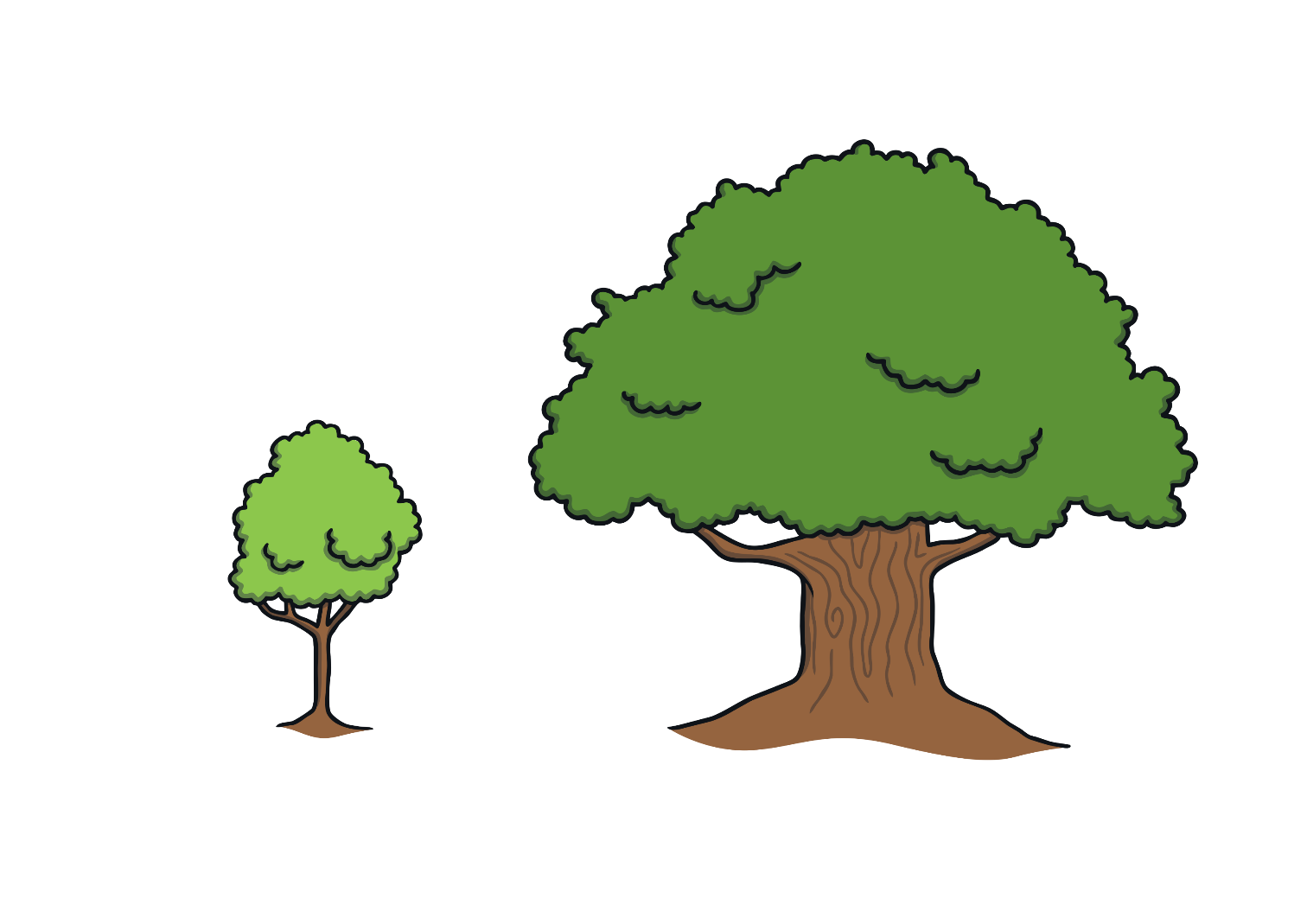 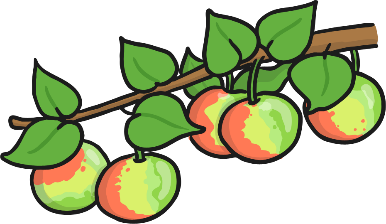 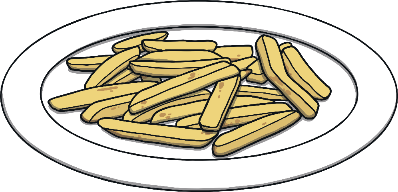 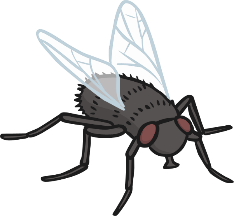 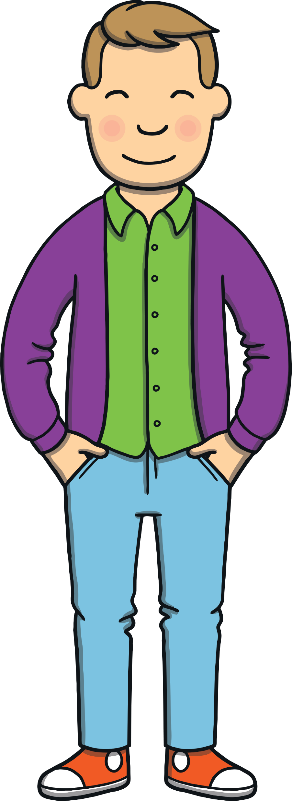 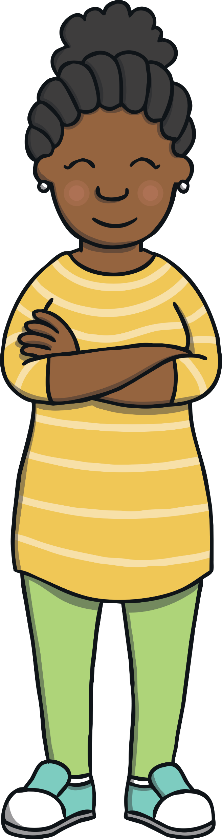 Apply
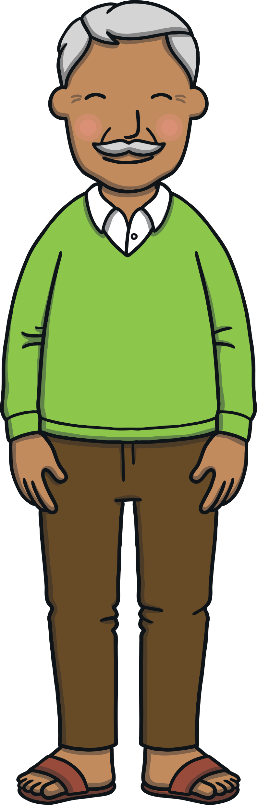 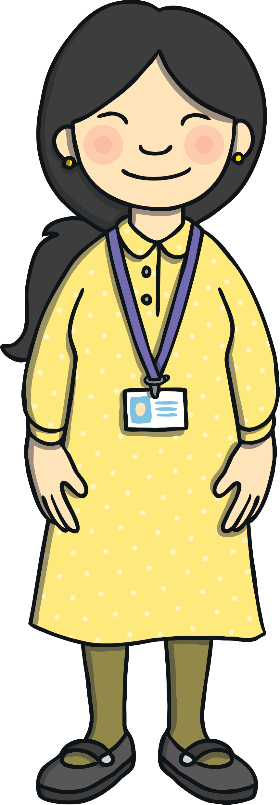 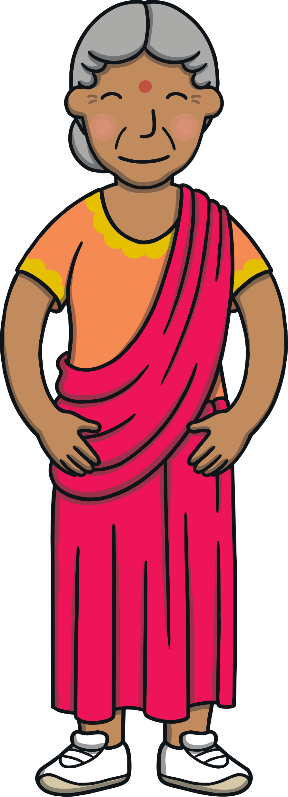 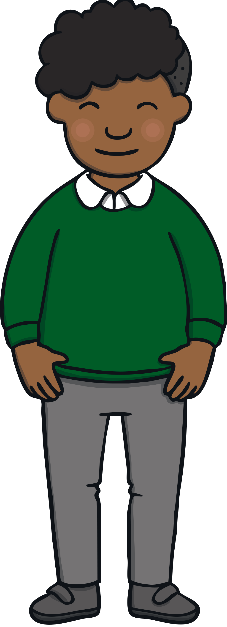 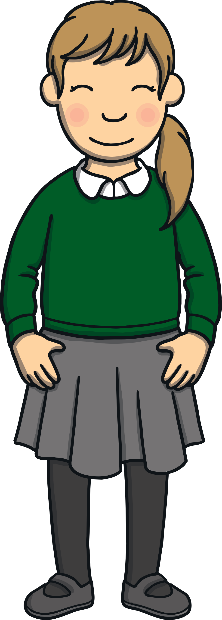 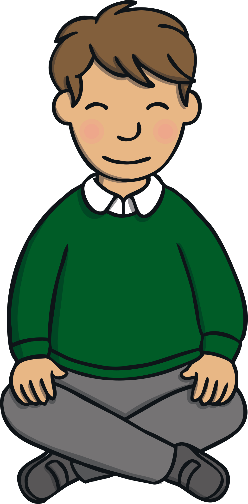 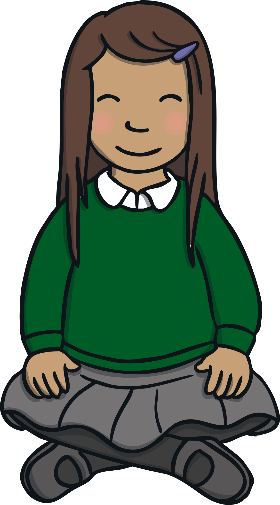 After all the fun and games, everyone was hungry. There were picnic blankets laid out ready for the picnic and they all sat down. Kit and Sam were excited.
Sentence Time
What did Kit say to Grandma Dadi and Grandpa Dada? 
Look at the picture and write a caption to match.
Apply
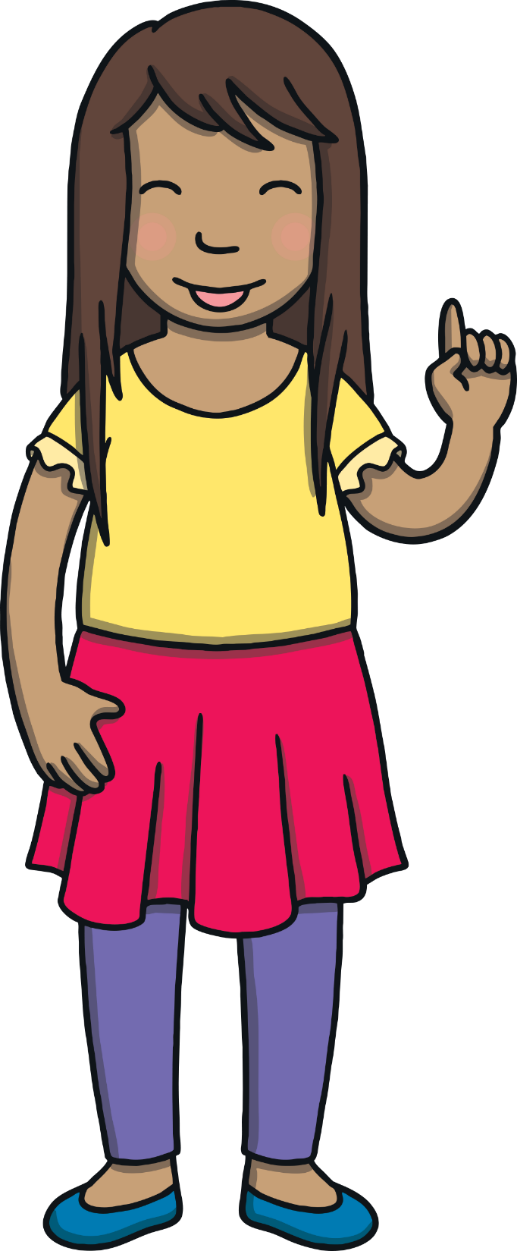 X
Click ‘Show Suggestion’ to see a suggested caption for the picture.
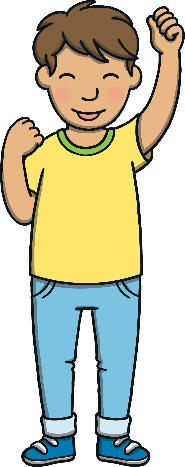 Click me for Kit’s teaching tips!
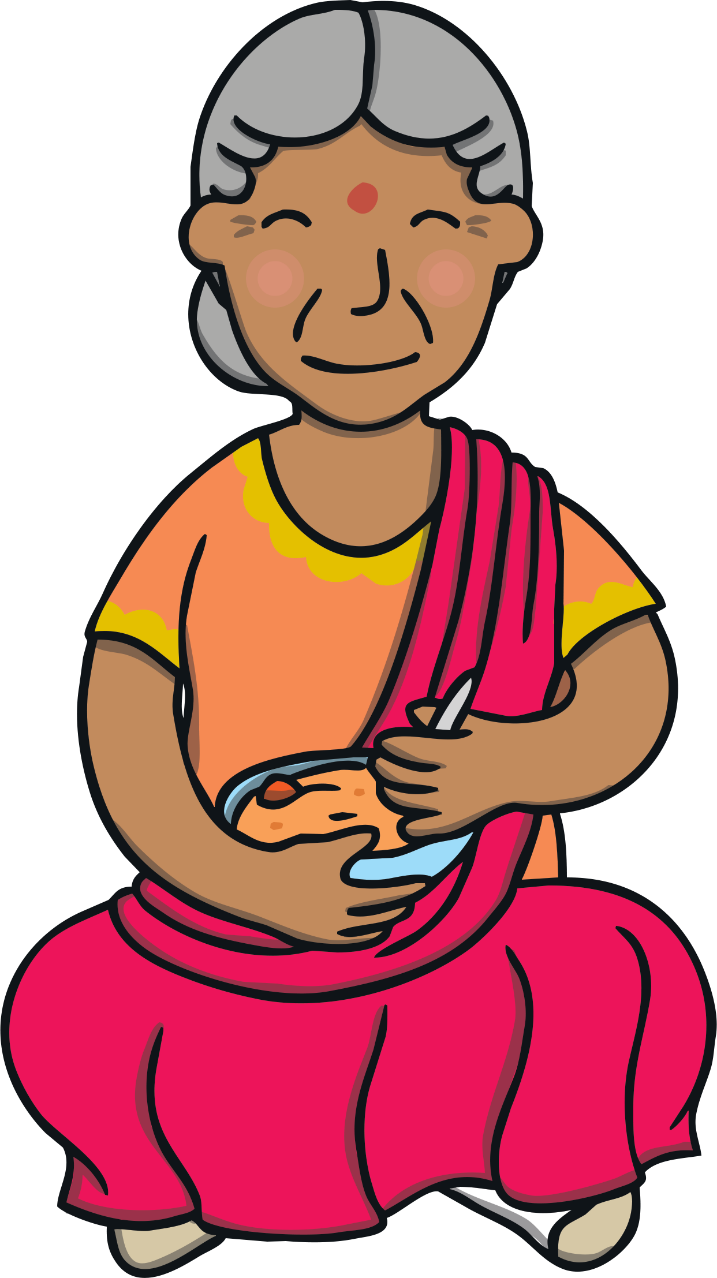 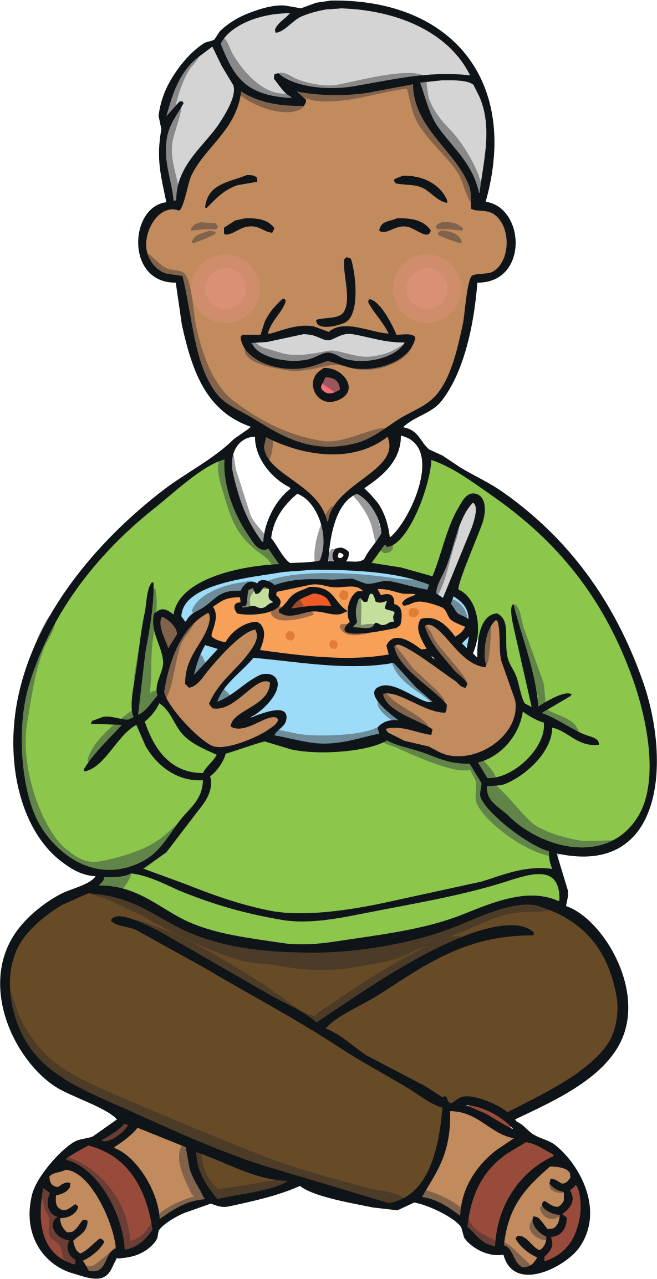 Apply
“Have you tried some of the
food that we have been
cooking?” cried Kit.
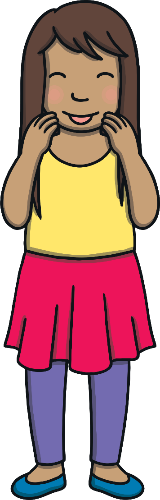 Show
Apply
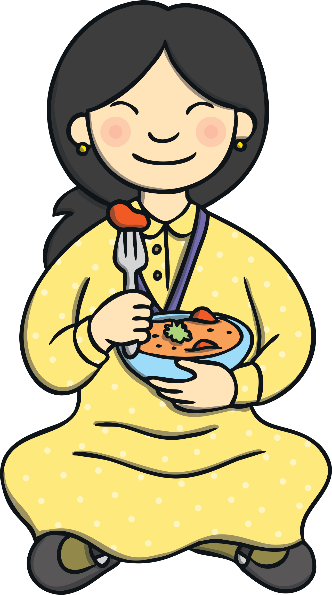 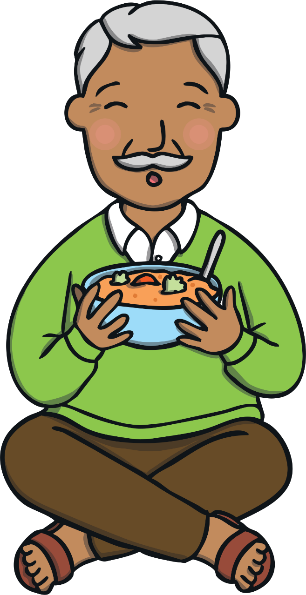 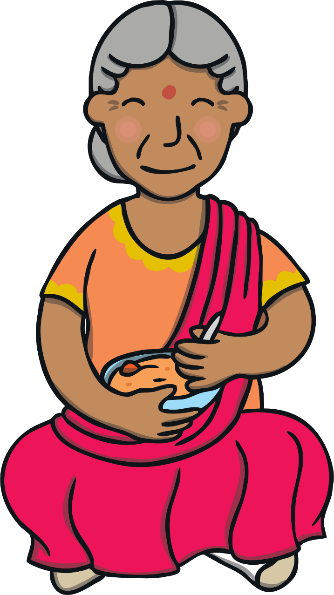 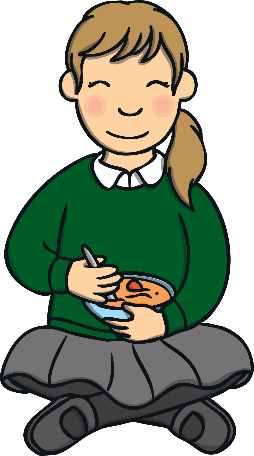 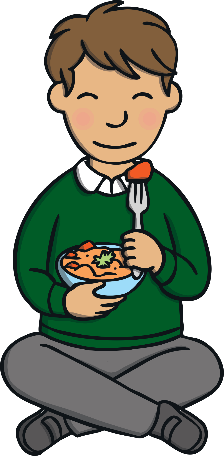 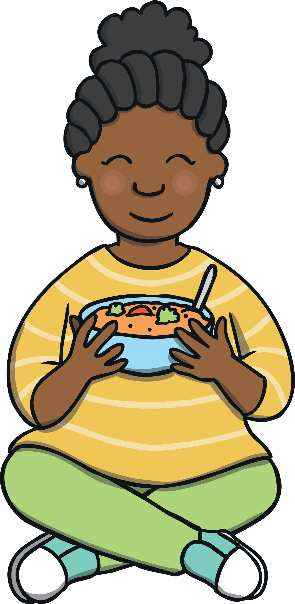 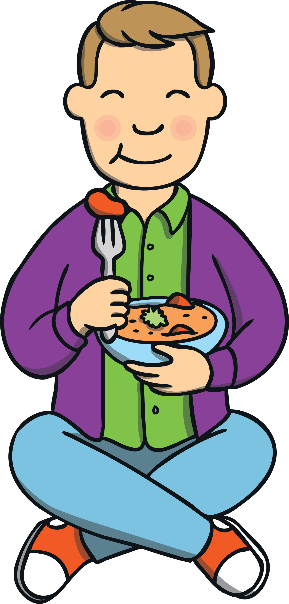 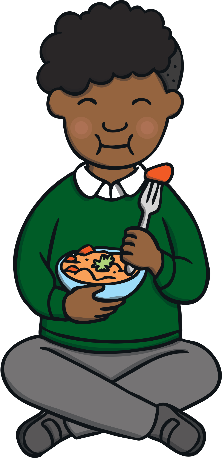 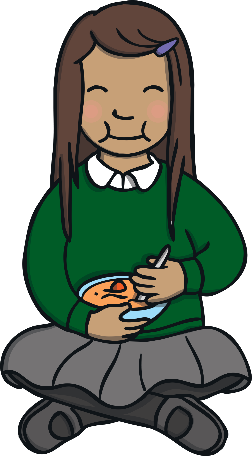 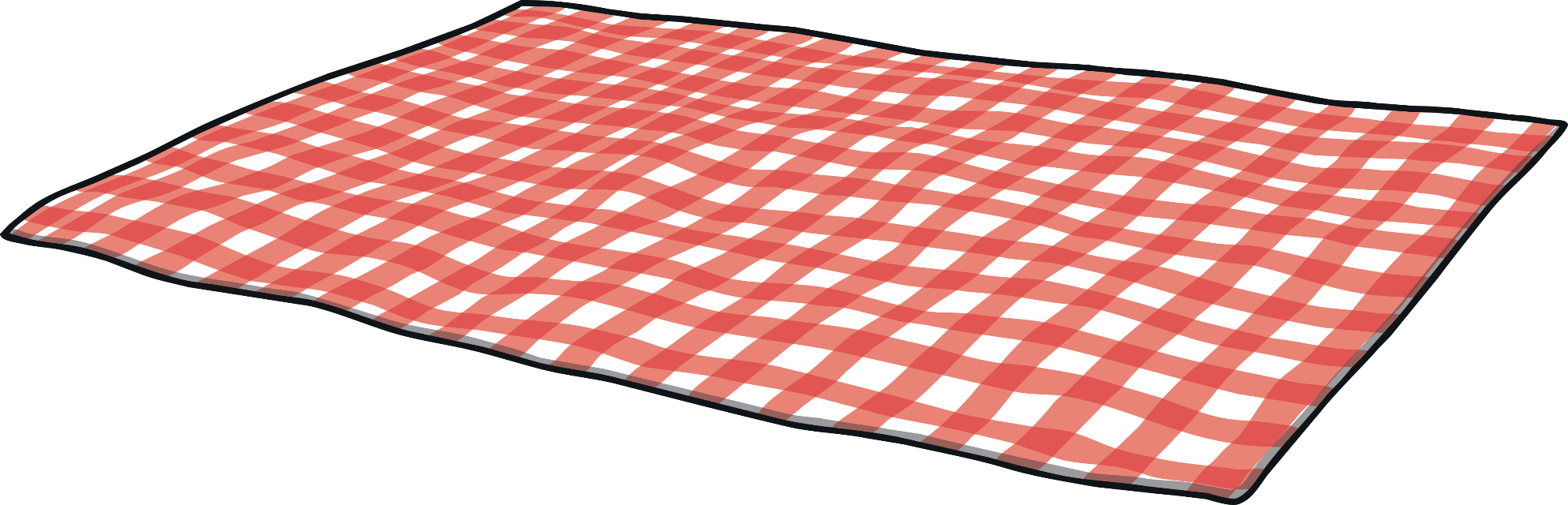 “This curry is delicious,” said Grandpa Dada. “Almost as good as mine!” 
“Hey!” laughed Kit and Sam. It was a lovely end to Keeping Healthy Week.
Today, we have learnt…
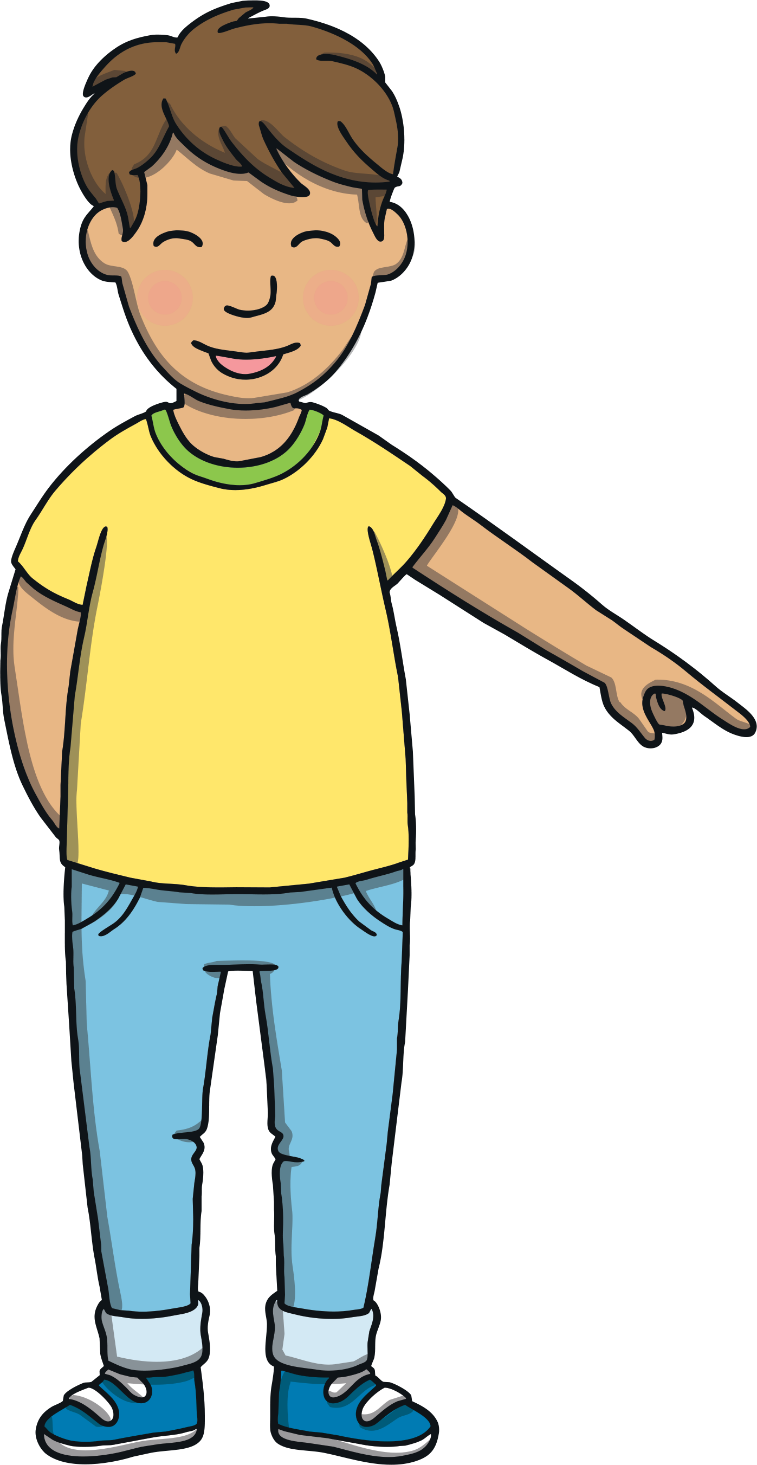 ie
saying /igh/
The adventure continues next lesson!